Info master of science in de gezondheidsbevorderingdeel 2: Praktische info AJ 2022-2023
Prof. dr. B. Deforche
werkstudenten
Denk vooraf goed na of jouw job te combineren valt met deze studie:
zware studie met veel groepswerken, begeleide werkcolleges en lezingen waar aanwezigheid vereist is
verplichte stage in masterjaar (30 dagen)
Werkstudentenstatuut kan aangevraagd worden voor extra faciliteiten
Opleiding komt in aanmerking voor Vlaams opleidingsverlof (vroeger educatief verlof)

Info werken en studeren
Info Vlaams opleidingsverlof
2
Mogelijke studietrajecten
1. Voltijds studeren

diplomacontract via voltijds modeltraject
schakeljaar: 62 SP in 1 jaar opnemen = voltijds modeltraject
masterjaar: 60 SP in 1 jaar opnemen = voltijds modeltraject
3
Mogelijke studietrajecten
2. Studies spreiden

Diplomacontract via deeltijds modeltraject (vast traject)
Schakeljaar: 62 SP
34 SP in jaar 1 van schakel (zie kolom MT2 op slide 20 andere presentatie) 
28 SP in jaar 2 van schakel (zie kolom MT2 op slide 20 andere presentatie) 

Masterjaar: 60 SP
30 SP in jaar 1 van master (zie kolom MT2 op slide 21 andere presentatie) 
30 SP in jaar 2 van master (zie kolom MT2 op slide 21 andere presentatie)
4
Mogelijke studietrajecten
3. Studies spreiden

Heel uitzonderlijk kan afgeweken worden van een voltijds of deeltijds modeltraject:

 Diplomacontract via geïndividualiseerd traject (GIT)
Traject op maat
Meer info
Vragen of wens je begeleiding? Neem contact op met de trajectbegeleiders via traject.ge@ugent.be
5
Voorbereiden op opleiding
Introductiemoment 20 september 2022
Campus UZ, Auditorium A, ingang 42
6
Voorbereiden op opleiding
-   Academisch Nederlands voor toekomstige studenten

-    Academic English

Online vakantiecursus wiskunde ‘Maths for stats’
7
Studiekosten en financiële steun: sociale dienst
Contacteer de sociale dienst voor: 
studiekosten
financiële steun
studentenstatuut
…

Meer info sociale dienst
Video werking sociale dienst
8
Studiekosten
Schatting van kosten schakeljaar:
Boeken: 350 euro
Cursussen: 60 euro
Printkosten: 120 euro
	 Totaal = ongeveer 530 euro

Schatting kosten masterjaar:
Boeken: 180 euro
Cursussen: 10 euro
Printkosten (slides, artikels,…): 120 euro
Verplaatsingskosten studiedag: 20 euro
Verplaatsingskosten stage: afhankelijk van stageplaats
	 Totaal = ongeveer 330 euro
9
Bijzonder statuut
studenten met functiebeperking
topsporters
student ondernemer
professionele kunstbeoefenaar
mandaat in een centraal bestuurs- of adviesorgaan
uitzonderlijke sociale of individuele omstandigheden
werkstudentenstatuut


Meer info
opgelet: bij aanvang van semester aanvraag indienen!
10
Student ondernemer
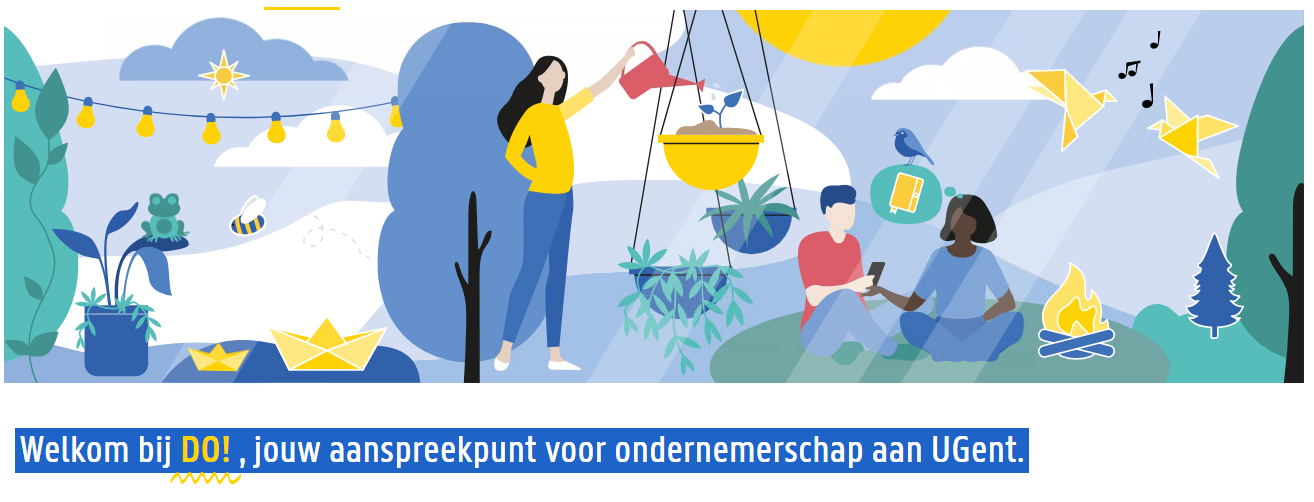 do.ugent.be

tips: hoe ga ik van start?
Inspirational events
Workshops
Innovatie bootcamps
Pitch events
11
Aanspreekpunt student en functiebeperking
Voorziet aanbod van onderwijsgerelateerde en niet-onderwijsgerelateerde activiteiten
persoonlijke assistentie voorzien
haalbaarheid van studies aftoetsen
attestering van functiebeperking
aangepaste pedagogische begeleiding voorzien
…

Meer info
12
organisatie
Introductiemoment: 20 september 2022 (13-17u)
Start: maandag 26 september 2022
1° semester: 
Lessen: 26 september 2022 tem zaterdag 17 december 2022
Examenperiode: 9 januari 2023 tot 4 februari 2023
2° semester: 
Lessen: 13 februari 2023 tem 20 mei 2023
Examenperiode: 30 mei 2023 tem 8 juli 2023

Academische kalender
13
Lesrooster schakeljaar
1e semester: onder voorbehoud




2e semester: onder voorbehoud
14
Lesrooster masterjaar
1e semester: onder voorbehoud



2e semester: onder voorbehoud
15
lesrooster
Lesmomenten 
=> definitief lesrooster uiterlijk 20 september 2022 beschikbaar via persoonlijk lesrooster in oasis (na inschrijving consulteerbaar)
16
Extra lesmomenten in masterjaar
Interdisciplinaire oefening zorgstrategie (masterjaar): verplichte aanwezigheid!

di 14.02.2023 (19u-21u)
ma 13.03.2023 (08u30-12u30) 
di 14.03.2023 (08u30-17u)
17
onderwijsvormen
hoorcolleges
oefeningen
papers
groepsoefeningen
sessies met praktijkmensen
lezingen
 …
gebruik van het elektronisch leerplatform
18
lesmateriaal
boeken
syllabus
artikels…

Lijst van verplichte handboeken zal beschikbaar zijn bij de start  van het academiejaar

Te gebruiken lesmateriaal is per vak te raadplegen via de studiekiezer
19
examenvormen
Gericht op inzicht en toepassing:
schriftelijk examen (MC, open vragen, open boek, oefeningen)
mondeling examen/presentaties
papers (groepspapers, individuele papers)
participatie tutorials 
opdrachten
persoonlijk werk

Per semester:
afgewerkte gehelen
resultaten worden bekend gemaakt
deliberatie op het einde van het jaar
20
Locatie lessen
campus UZ (grootste deel lessen)
campus Psychologie (Dunantlaan 2)
campus Sterre
campus Heymans (farmacie)


Voor plattegrond van campussen
21
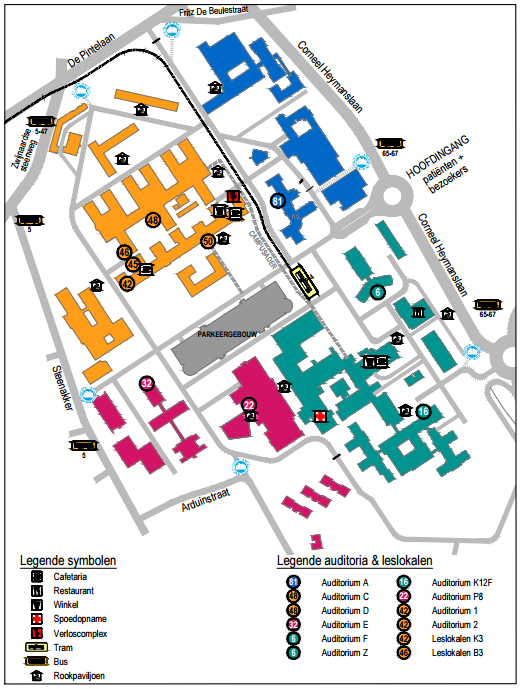 locatie
Bereikbaarheid UZ https://uzgent.be/wegwijs/naar-het-uz-gent
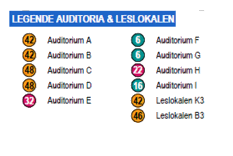 22
inschrijven
Info over start inschrijvingen, studiegeld…  
https://www.ugent.be/student/nl/administratie/inschrijven

Inschrijvingsprocedure: 
Stap 1: online inschrijvingsaanvraag (kan vanaf nu)
Stap 2: definitieve inschrijving: tussen 1 aug en 18 sept: online finaliseren van inschrijving

Bij inschrijving melden welk soort traject!
voltijds modeltraject
deeltijds modeltraject
geïndividualiseerd traject

Inschrijvingsgeld
23
AANTAL GENERATIESTUDENTEN
contactgegevens
Inhoudelijk:
Prof. dr. B. Deforche 
Opleidingscoördinator
UZ 4 K3- Corneel Heymanslaan 10- 9000 Gent
Benedicte.Deforche@UGent.be

Organisatorisch:
 Mevr. Katelijne De Meyere 
 Curriculummanager
 UZ Blok 3K3 (Decanaat) Corneel Heymanslaan 10- 9000 Gent
 Tel: 09/332 32 83
 Katelijne.DeMeyere@UGent.be
 Afwezig op vrijdag
25
Info aan ouders
Wegens privacywetgeving mogen geen gegevens over studenten verstrekt worden aan derden (ook niet aan ouders)
Studies kunnen wel enigszins opgevolgd worden door ouders via Opleiding en studie — Studentenportaal — Universiteit Gent (ugent.be) > opleiding en studie > opvolgen studies door ouders
26
De start van het studentenleven is een moment van loslaten
Op eigen benen leren staan, gaat met vallen en opstaan
Je zoon of dochter leert onder andere omgaan met alcohol en drugs en de plek die deze middelen innemen in het studentenleven
Jouw rol als ouder is daarbij zeker nog niet uitgespeeld
Lees wat jij nog kan betekenen voor je student op oudersvanstudenten.druglijn.be
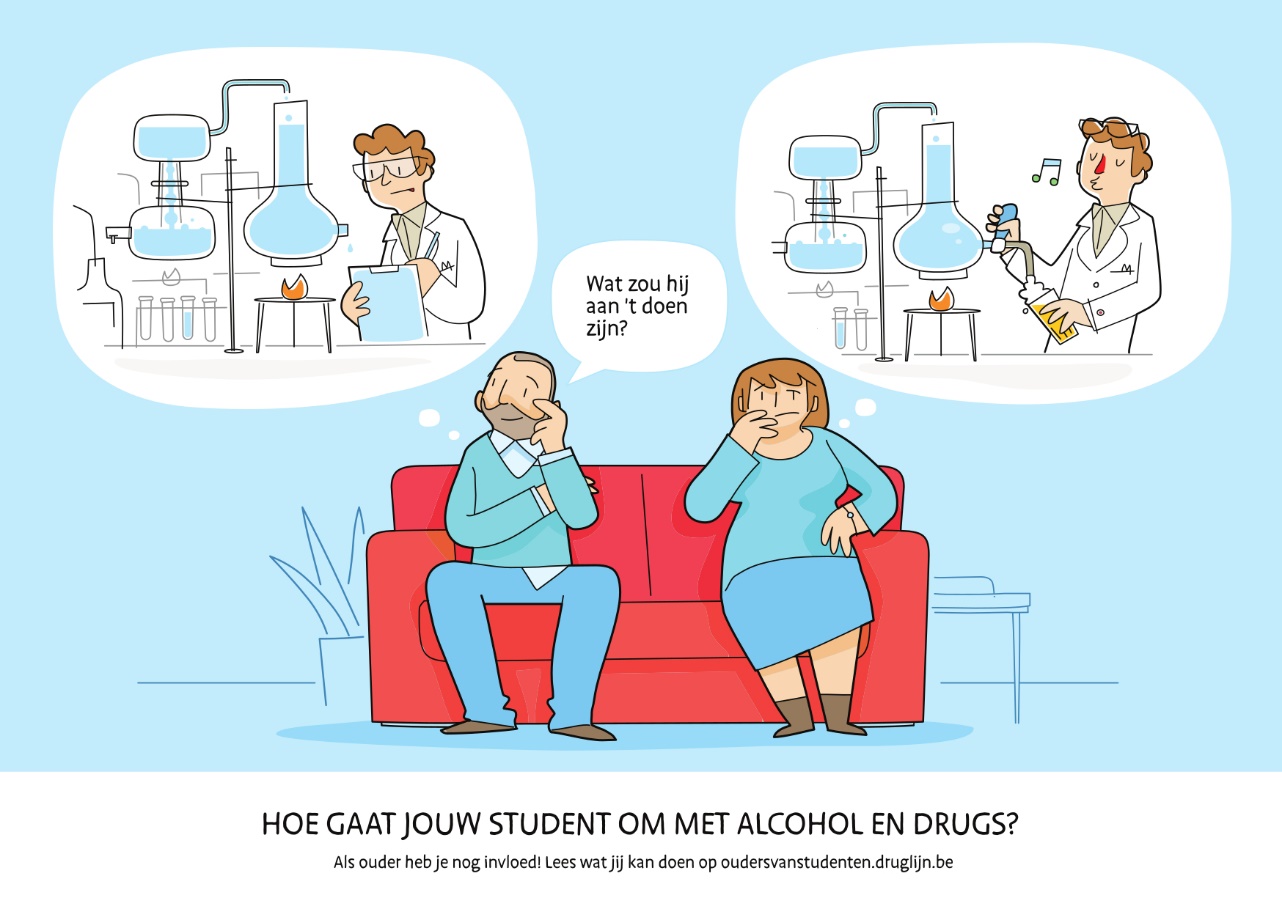 [Speaker Notes: DEZE PRENT IS BIJ MIJ BOVEN DE TEKST]
Nuttige links
A tot Z gids
Opleidingssite
Onderwijs- en examenreglement
FSA
Studiebegeleiding
Monitoraat
Trajectbegeleider
Leerkrediet
Vlaams opleidingsverlof
Vrijstellingen
Studieadvies
Dienstverlening studenten met functiebeperking
Sociale voorzieningen
Taalondersteuning
28
Benedicte Deforche, OpleidingscoördinatorBenedicte.Deforche@UGent.beKatelijne De Meyere, CurriculummanagerKatelijne.Demeyere@UGent.beOpleiding gezondheidsbevorderingwww.ugent.be
[Speaker Notes: DIT IS NOG EEN OUDE LINK NAAR DE STUDIEGIDS VAN 2020]